TRANSPORT DURABLEDossier de candidature
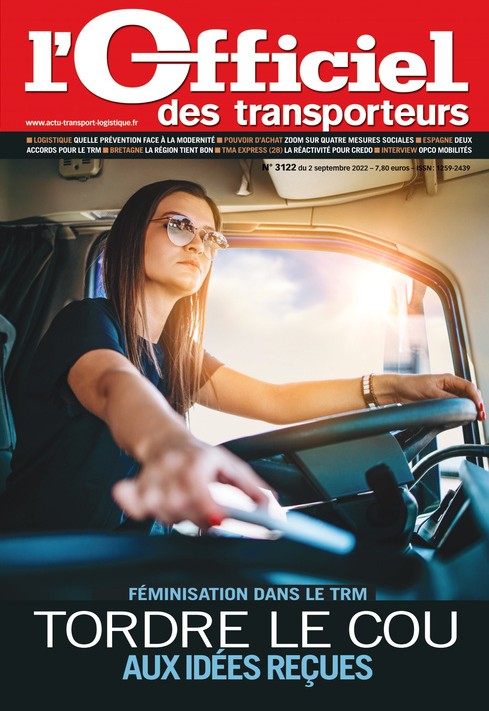 DOSSIER DE CANDIDATURE 2020
Présentation de l’Événement
L'Étoile du transport est une manifestation annuelle organisée par
FranceRoutes et l’Officiel des Transporteurs, 1er magazine du TRM.

Il s’agit d’une opération de valorisation de l’ensemble de la filière du  transport routier de marchandises.

C’est aussi l’occasion de rencontrer des TPE et PME de France.

A chacune des éditions, 6 Dirigeants d’entreprise de transport de  marchandises sont récompensés d’une Étoile pour leurs
performances économiques, dynamisme, historique, potentiel de  développement et d’innovation, …

Les 6 Étoiles sont remises durant la soirée, lors de la Remise de Prix  réunissant 150 professionnels du secteur.
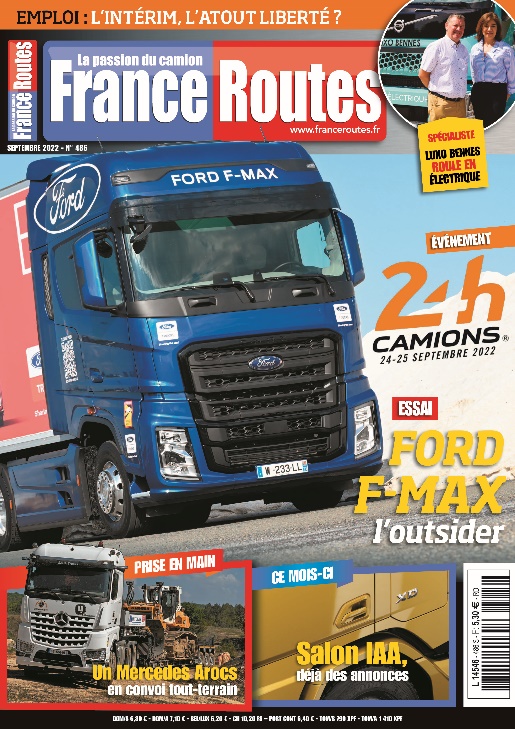 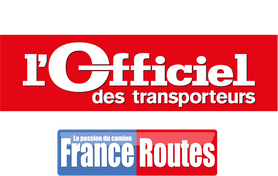 DOSSIER DE CANDIDATURE 2022
POURQUOI CANDIDATER ?
La Nuit de l’Étoile du transport valorise les TPE et PME du Transport routier de marchandise.

Ces Étoiles font l'objet d'une communication de la part de l’Officiel des Transporteurs, FranceRoutes / Franceroutes.fr  et les sites ActuTL ainsi que nos réseaux sociaux et auprès des organisations professionnelles.
Les 6 lauréats bénéficient d’une mise en avant importante.
Bénéficier
Valoriser
votre activité et mettre  en avant votre savoir-
transporter
Conforter
la confiance de vos clients
Communiquer
sur votre marque employeur
de la reconnaissance de la  profession
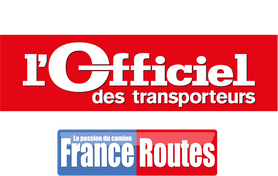 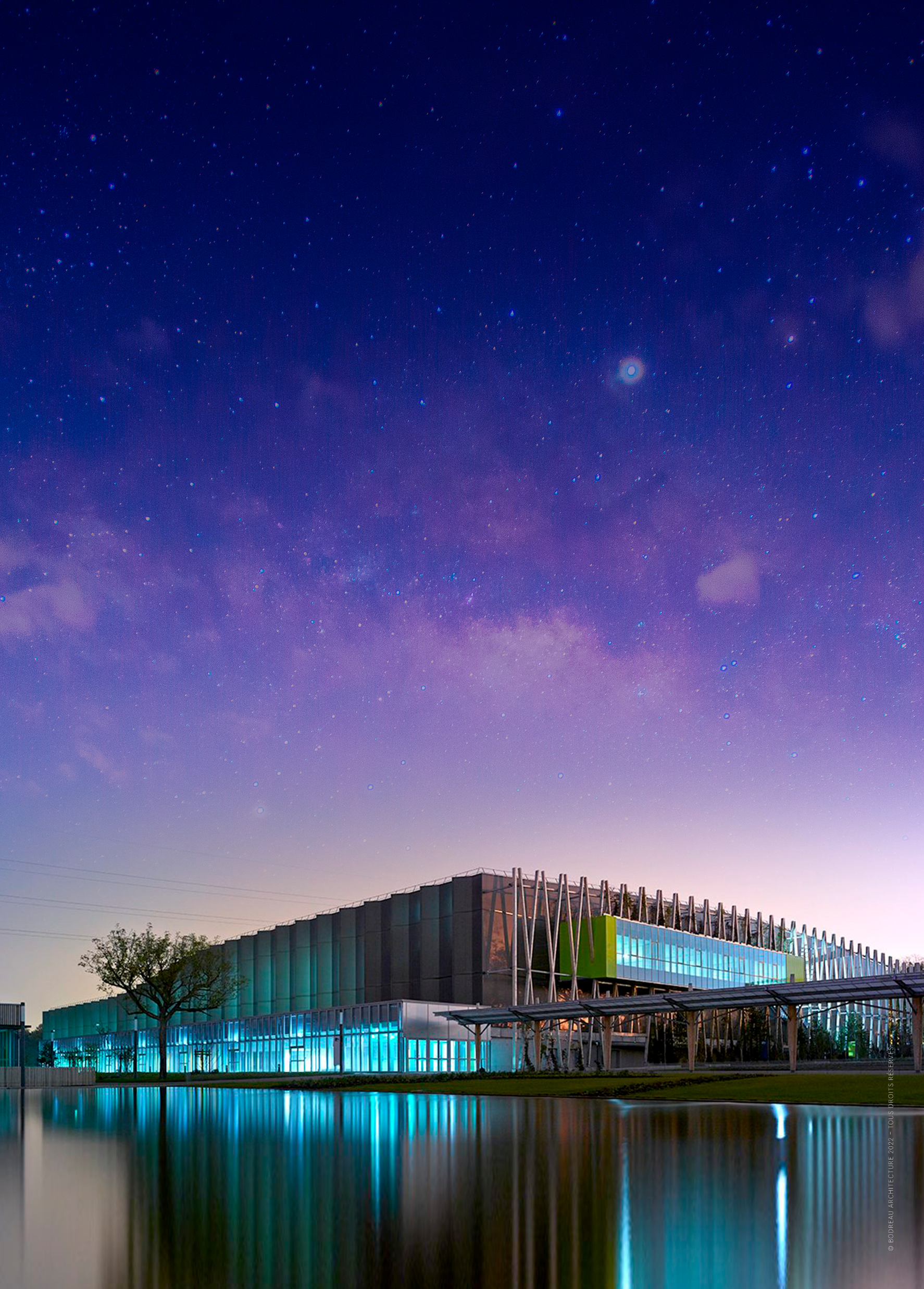 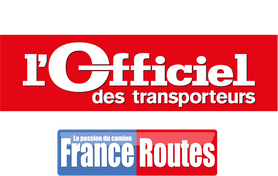 Fiche d’identité
Nom du Dirigeant *:


Adhérent à un groupement ou un réseau *: 
Oui
Non
Si oui préciser : 


Mobile *: 


E-mail *: 


Site web : 


Adresse *: 


Code postal *:
Raison sociale :



Activité(s) principale(s) :



Actionnariat : 



Fonds propres :



Code Siren :
*Afin que la rédaction bénéficie des mêmes éléments d’informations pour toutes les candidatures, merci de remplir intégralement ce questionnaire et de le compléter avec les documents demandés. Les informations communiquées resteront CONFIDENTIELLES même si votre candidature au titre de PME de l’Année 2022 n’est pas retenue.
DOSSIER DE CANDIDATURE | TRANSPORT DURABLE 2022
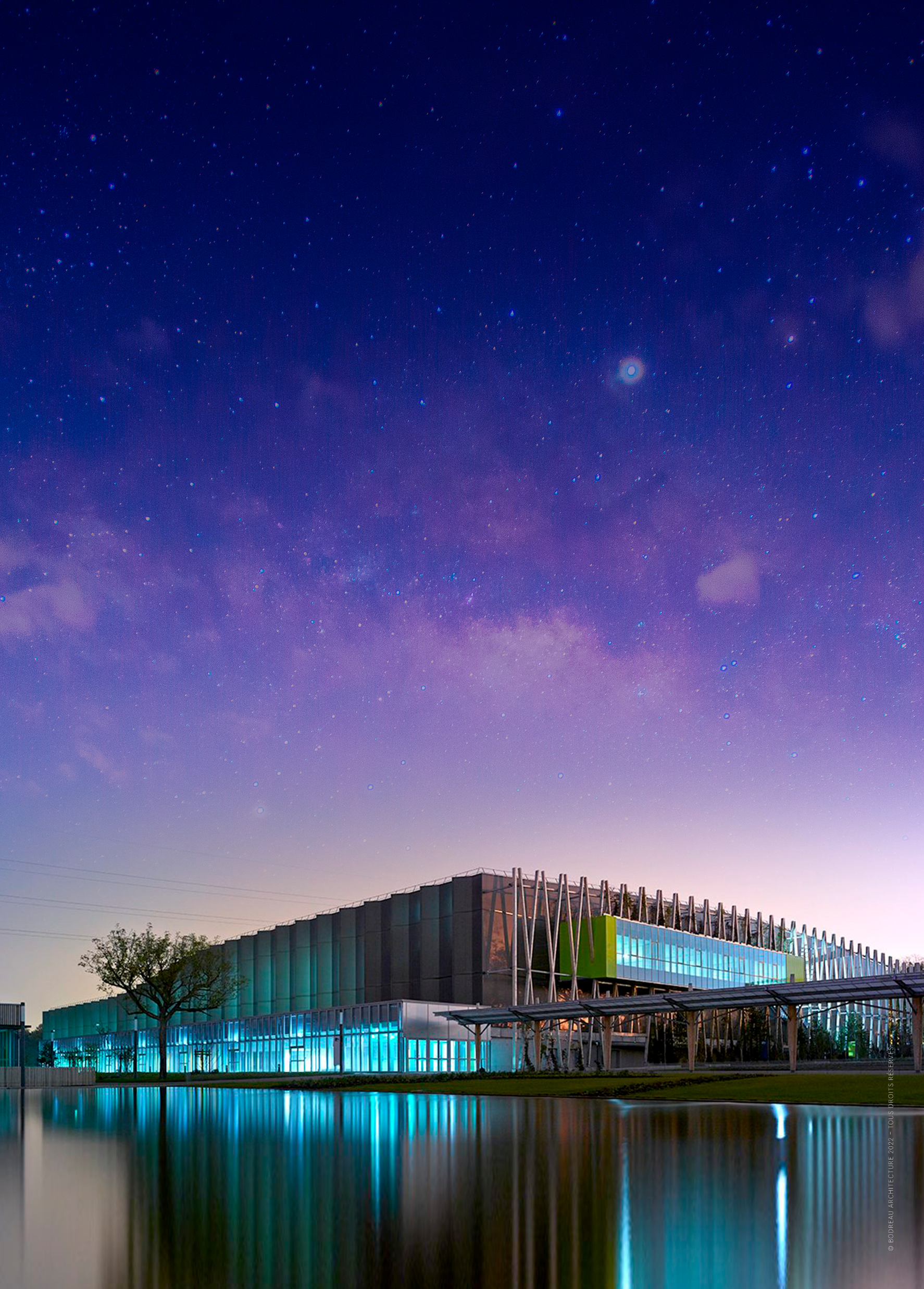 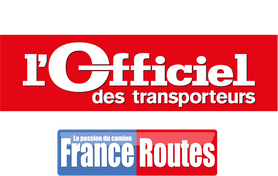 Principaux chiffres du dernier exercice
Chiffre d’affaires 2021 : 

Chiffre d’affaires précédent 2020 : 

Dernier Résultat d’exploitation : 

Dernier Résultat net (après impôts) : 

Chiffre d’Affaires Transport (en millions d’euros) :
Rubrique à compléter IMPÉRATIVEMENT par une copie des liasses fiscales des trois derniers exercices comptables.
DOSSIER DE CANDIDATURE | TRANSPORT DURABLE 2022
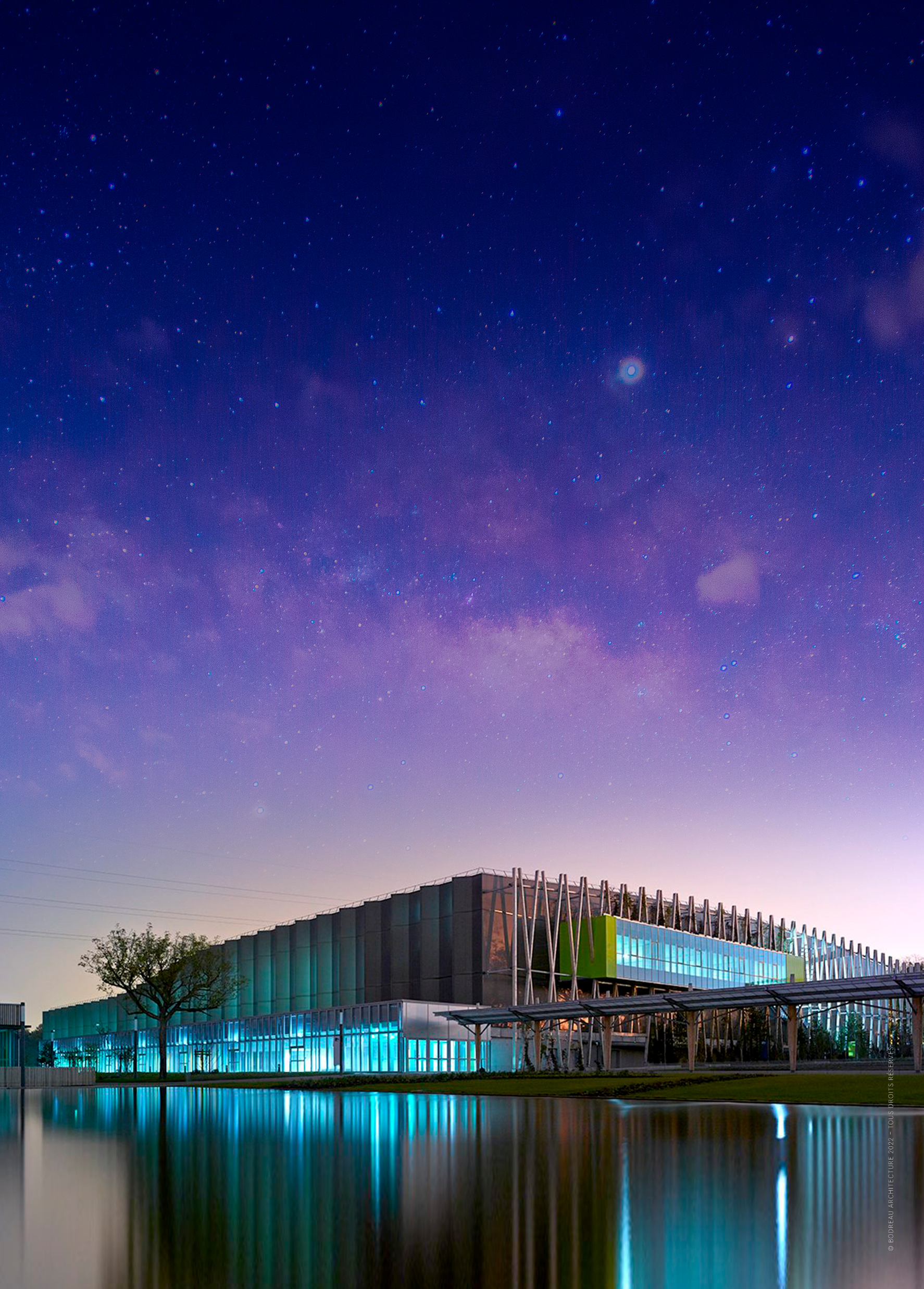 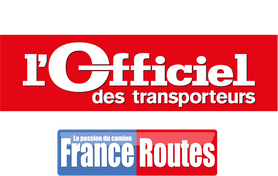 Principaux chiffres du dernier exercice
Chiffre d’Affaires Logistique : 
 
Surface d’entreposage (m2 ou m3) : 

Effectif Total : 

Nombre de conducteurs :
 
Parc moteurs : 

Parc non moteurs :
Rubrique à compléter IMPÉRATIVEMENT par une copie des liasses fiscales des trois derniers exercices comptables.
DOSSIER DE CANDIDATURE | TRANSPORT DURABLE 2022
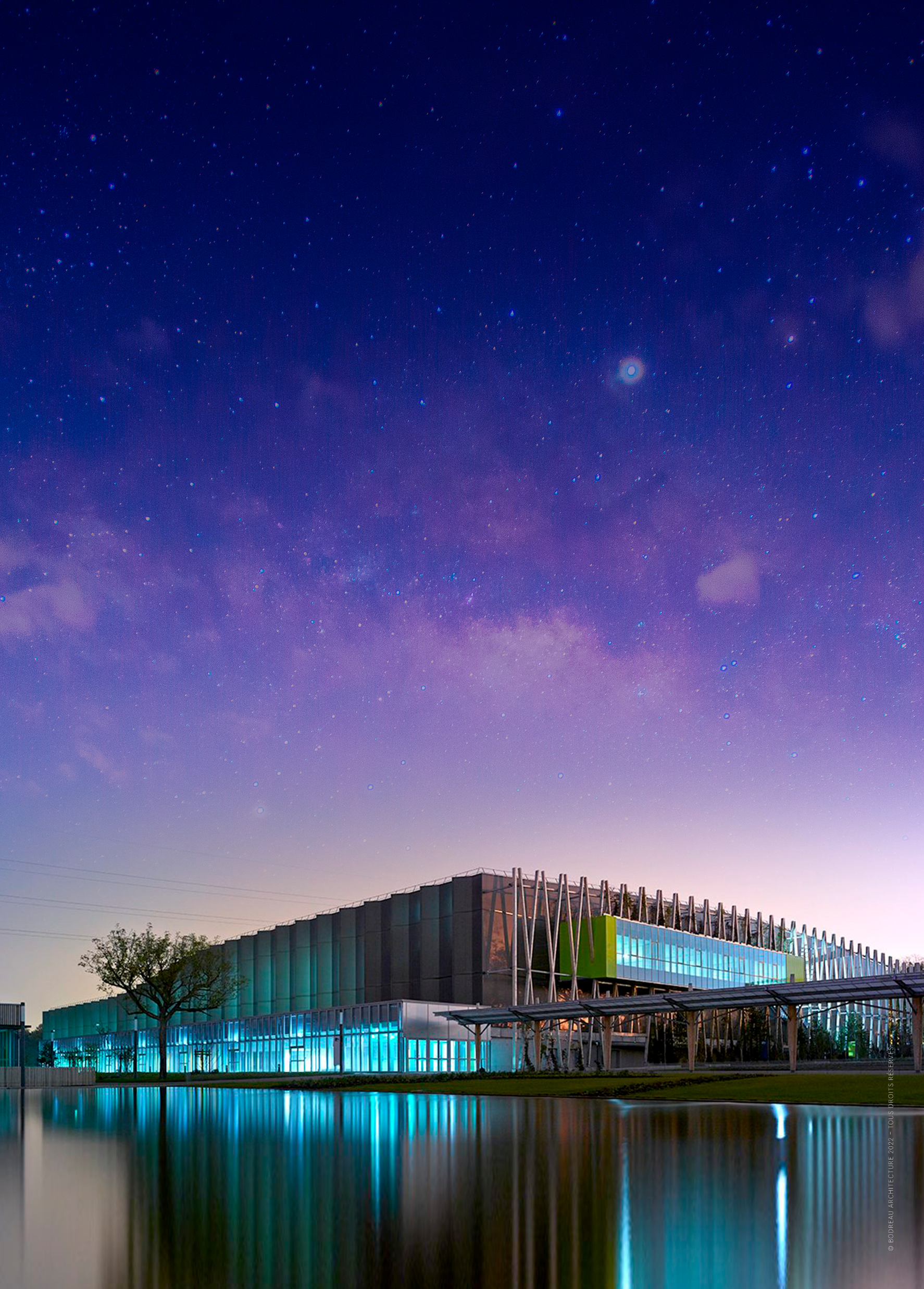 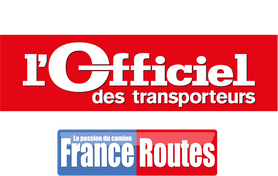 Estimations pour l’exercice 2022 et +
Projets de croissance : 








Événements particuliers (recrutements, investissements…) :
Rubrique à compléter IMPÉRATIVEMENT par une copie des liasses fiscales des trois derniers exercices comptables.
DOSSIER DE CANDIDATURE | TRANSPORT DURABLE 2022
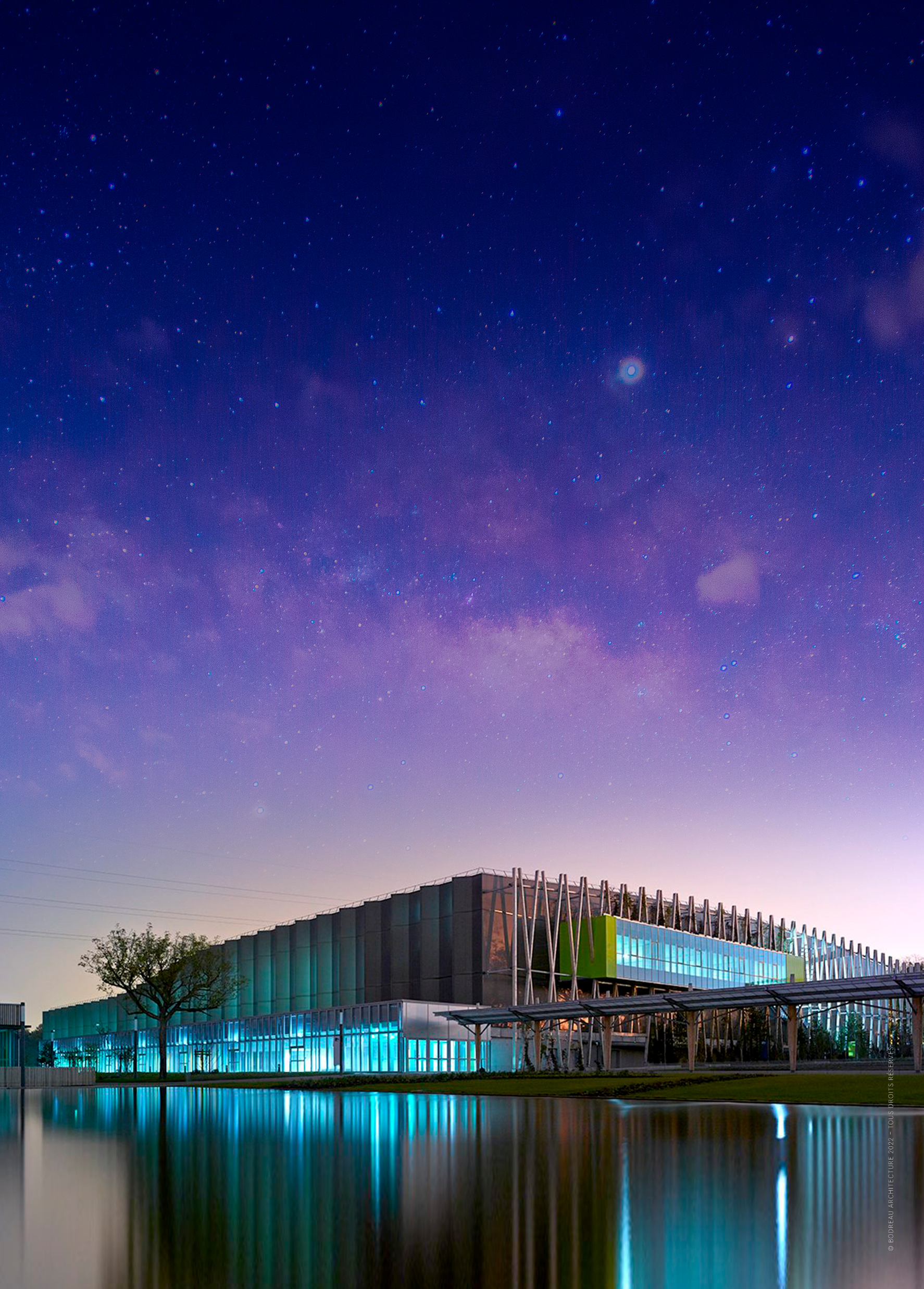 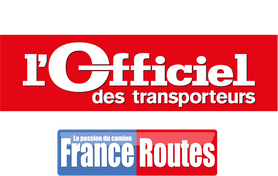 Etoile du Transport Durable
Quelle est votre stratégie de transition écologique (choix des énergies, multimodal, organisation de transport, écoconduite…) ?
Merci de joindre des exemplaires de documents commerciaux ou autres qui illustreraient les initiatives citées.
DOSSIER DE CANDIDATURE | TRANSPORT DURABLE 2022
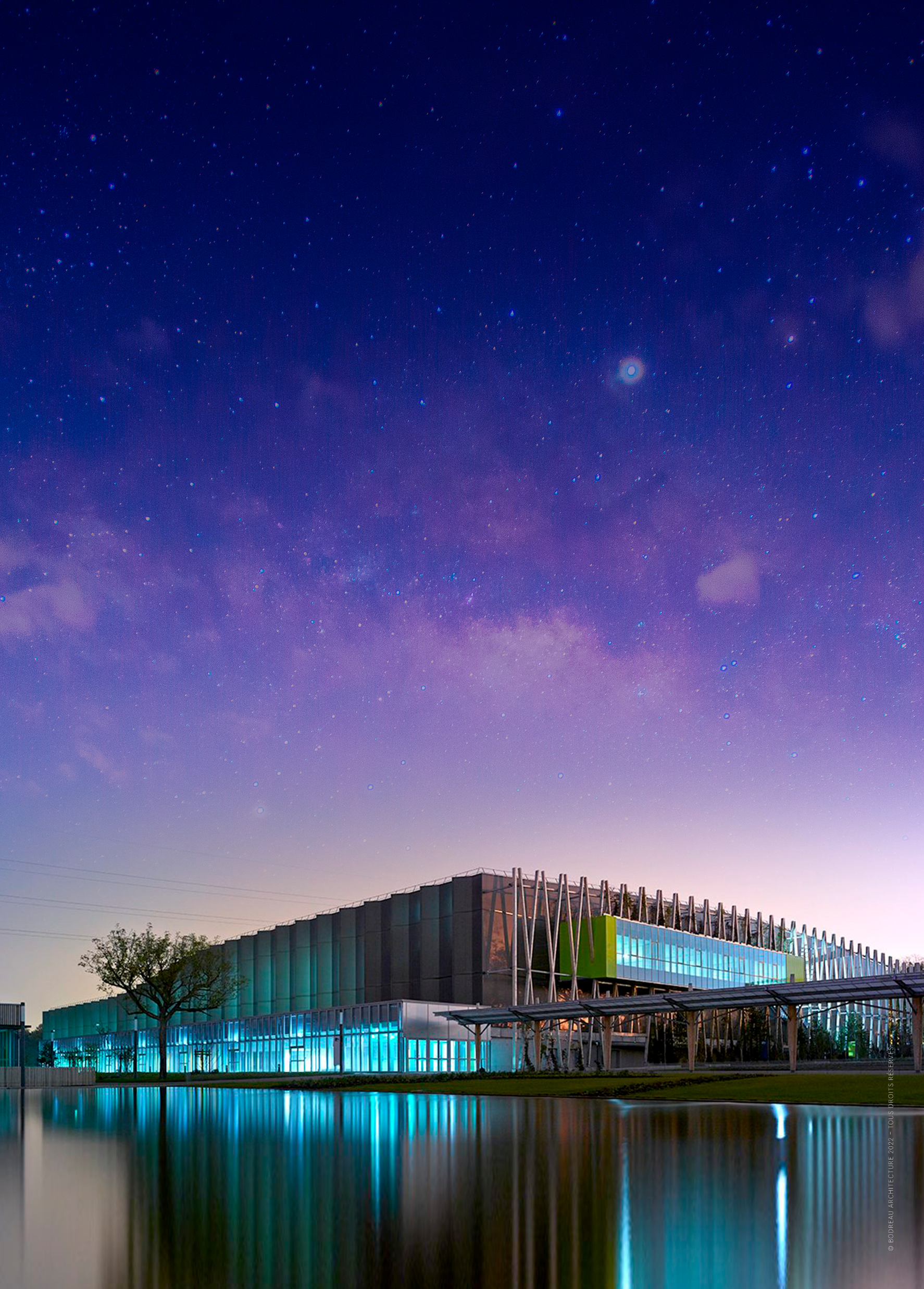 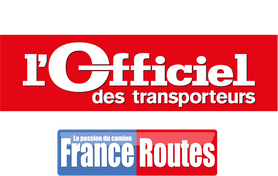 Développement commercial de l’entreprise
Initiatives nouvelles - Commercial et/ou marketing/communication :
Merci de joindre des exemplaires de documents commerciaux ou autres qui illustreraient les initiatives citées.
DOSSIER DE CANDIDATURE | TRANSPORT DURABLE 2022
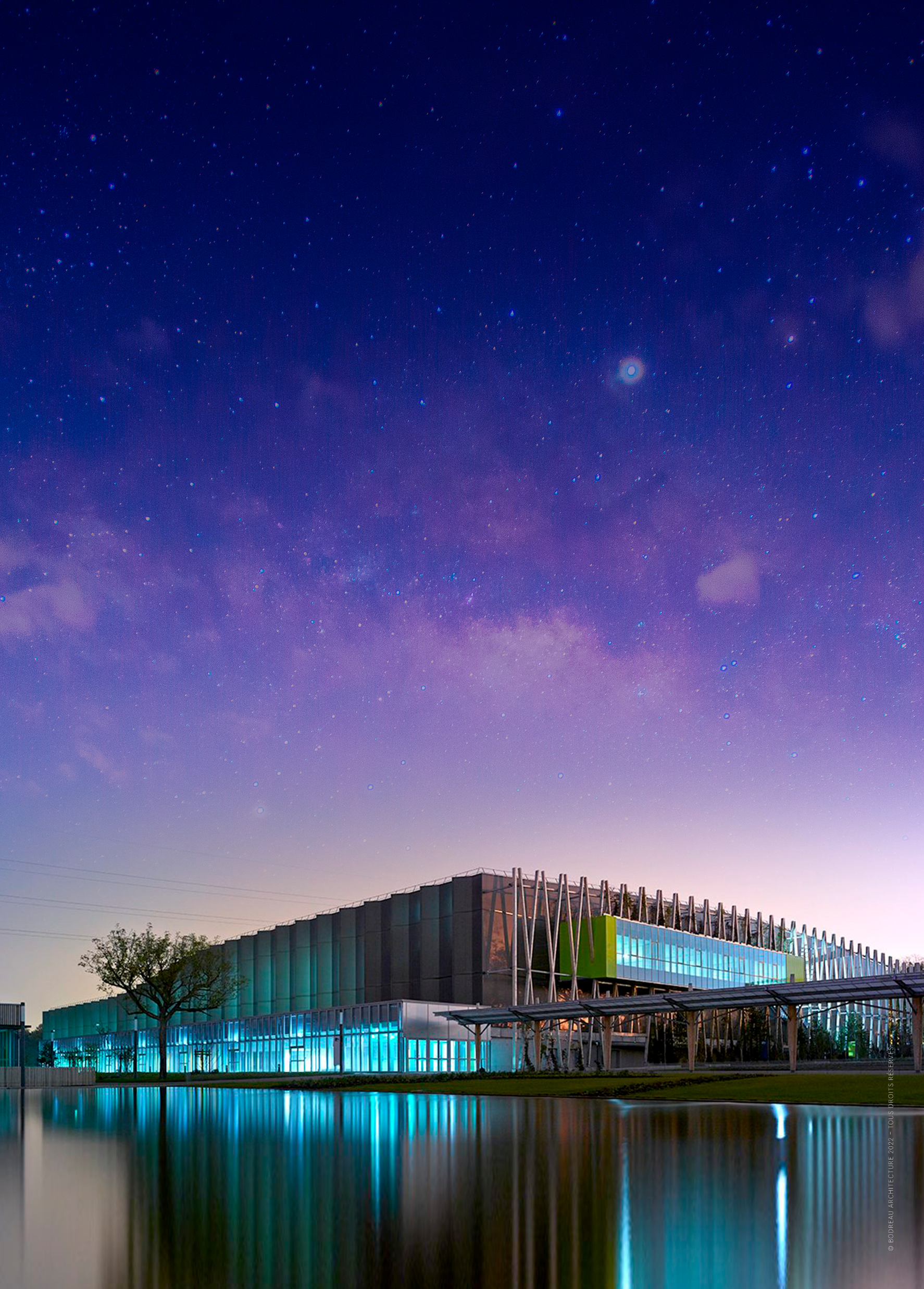 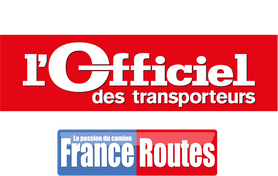 Événements marquants de l’entreprise
2020 

Stratégie commerciale :



Communication : 



2021

Stratégie commerciale :



Communication :
Merci de joindre des exemplaires de documents commerciaux ou autres qui illustreraient les initiatives citées.
DOSSIER DE CANDIDATURE | TRANSPORT DURABLE 2022
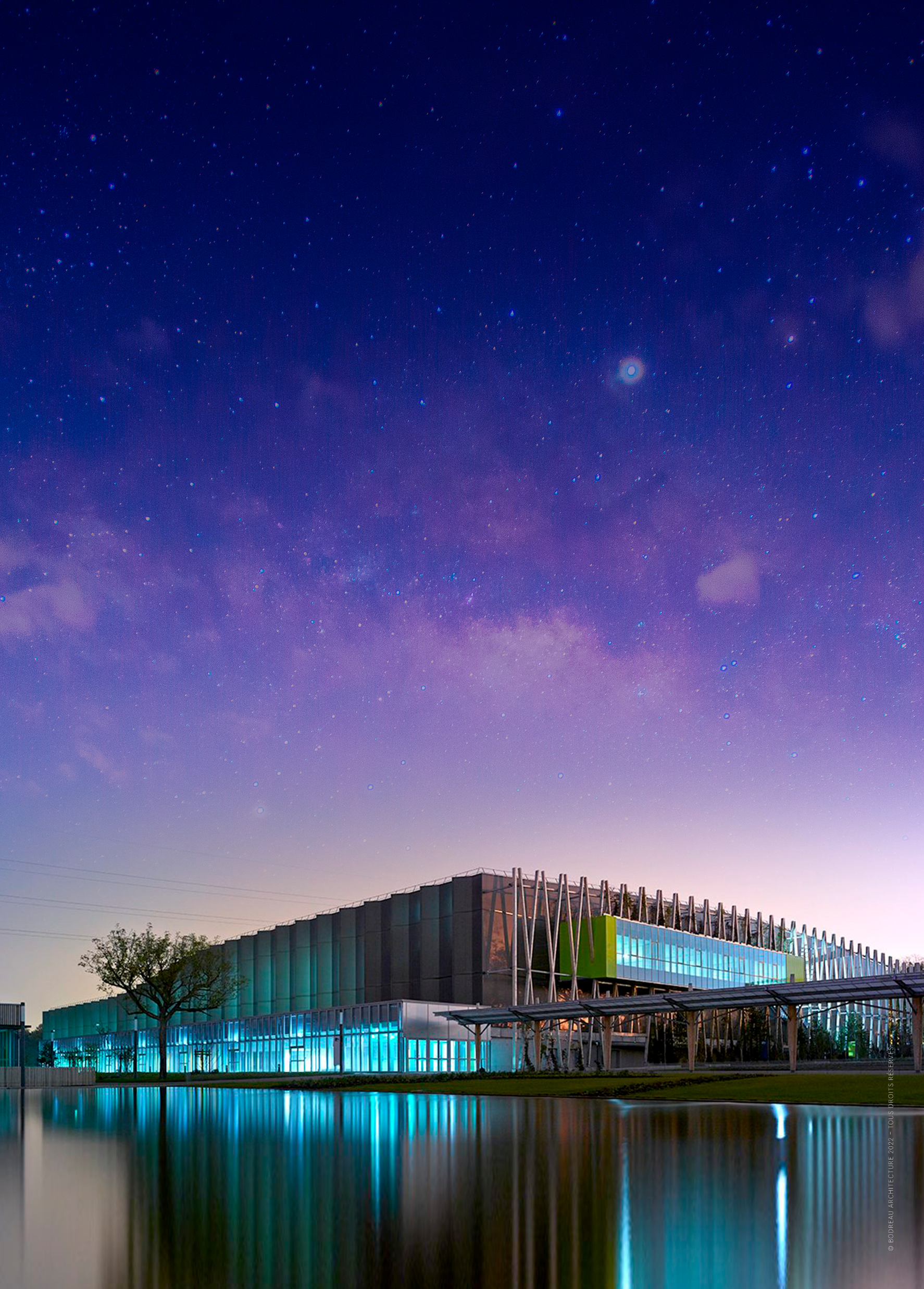 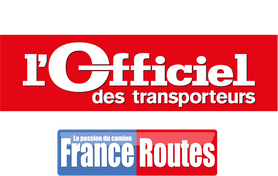 Politique RH
Indiquez les initiatives prises en matière de gestion des ressources humaines et de politique sociale au cours des trois dernières années (recrutement, formation, promotion…), mais aussi vos démarches visant à promouvoir les métiers :
Merci de joindre des exemplaires de documents commerciaux ou autres qui illustreraient les initiatives citées.
DOSSIER DE CANDIDATURE | TRANSPORT DURABLE 2022
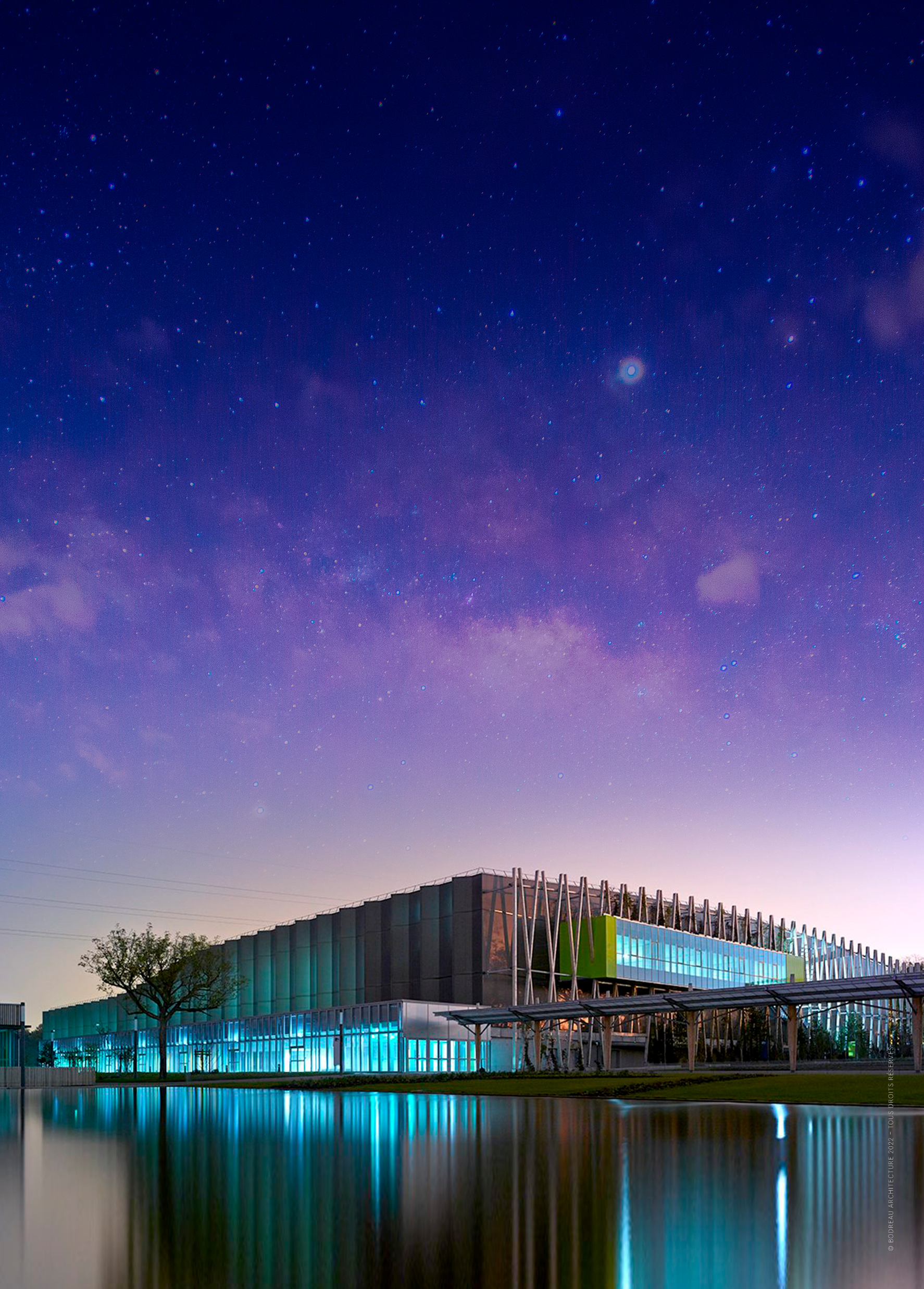 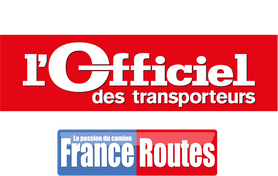 Historique de l’entreprise
Indiquez les faits marquants de la société, de sa création à aujourd’hui :
DOSSIER DE CANDIDATURE | TRANSPORT DURABLE 2022
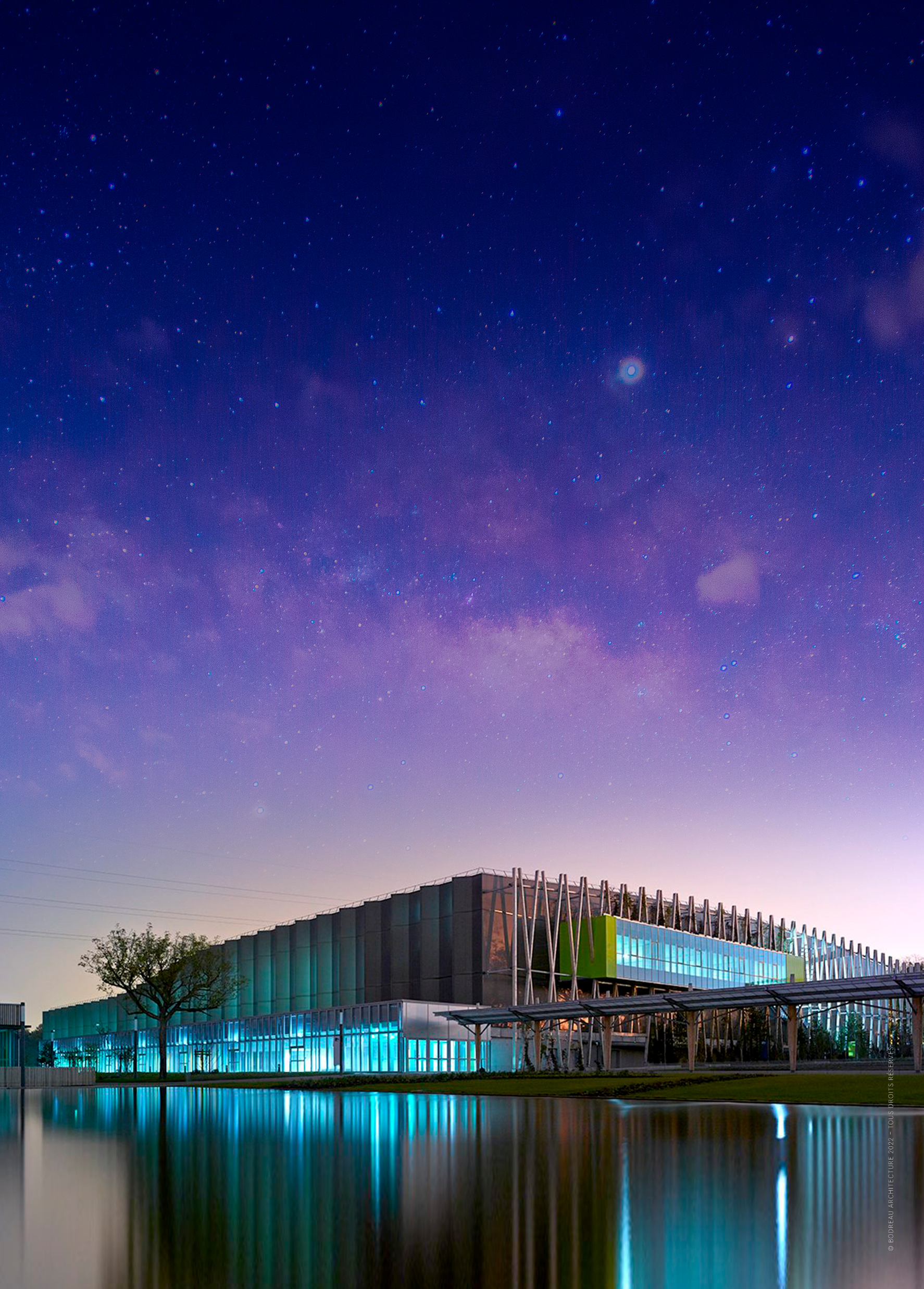 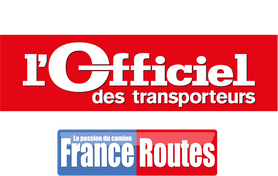 Documents complémentaires à nous envoyer
Merci de joindre impérativement à votre dossier :


Photo portrait de vous


Photos de votre entreprise, vos véhicules, …


Logo HD de votre entreprise
.
DOSSIER DE CANDIDATURE | TRANSPORT DURABLE 2022
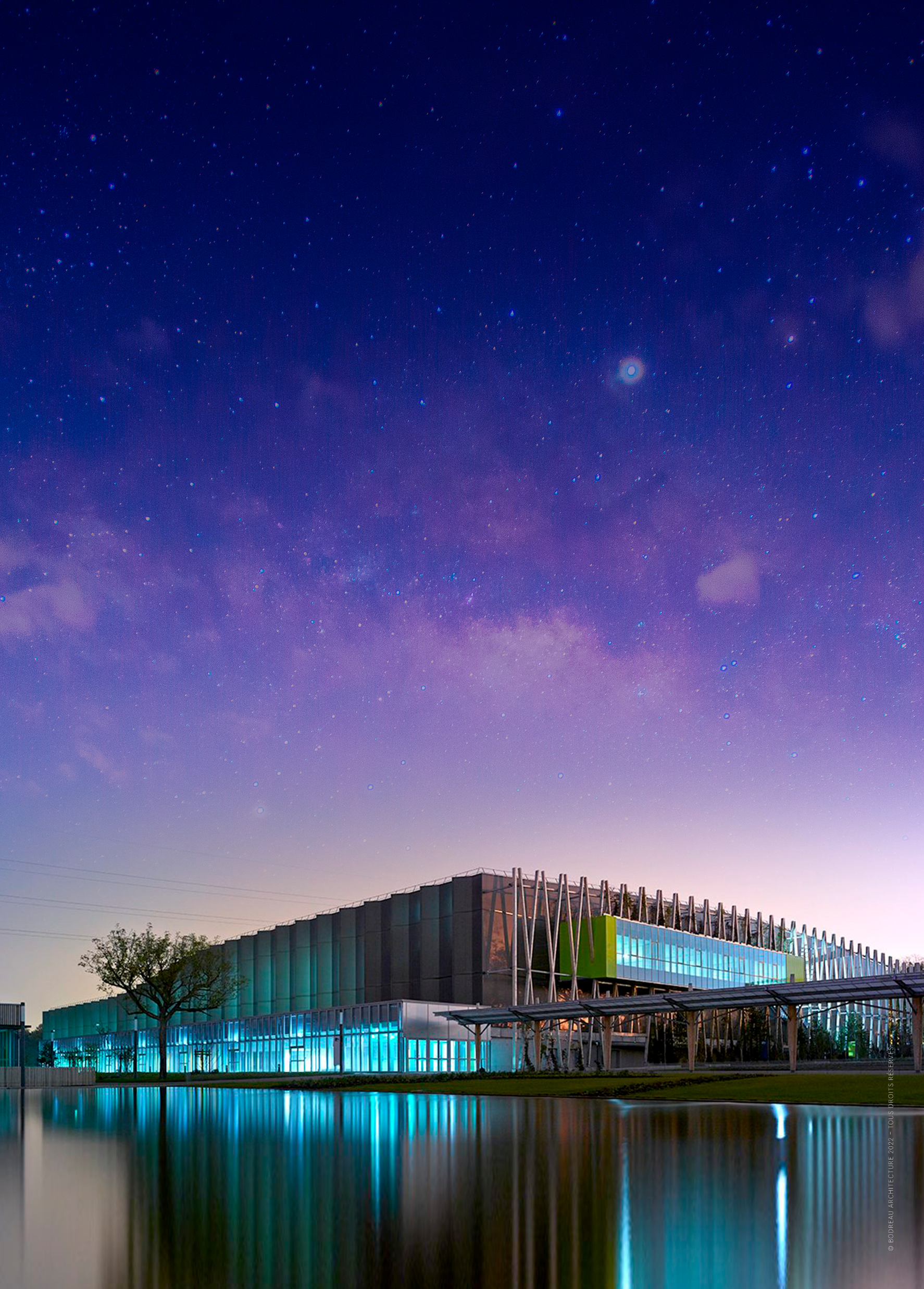 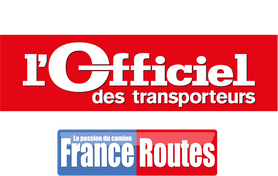 Merci !
Merci d’avoir rempli ce dossier de candidature et d’y avoir joint les documents demandés. La rédaction de L’Officiel des transporteurs reviendra prochainement vers vous.

Pour toute question, merci de contacter Gwenaëlle Ily :  lesetoiles@info6tm.com - 06 86 05 79 35




Je soussigné(e)				              

Fonction:
 
Déclare sincères toutes les informations données dans ce dossier d’inscription.
 
  
	Signature						Cachet de l’entreprise
DOSSIER DE CANDIDATURE | TRANSPORT DURABLE 2022
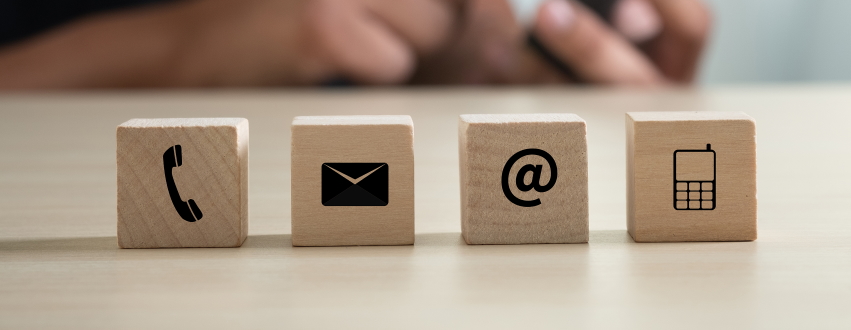 La rédaction de L’Officiel des transporteurs

lesetoiles@info6tm.com 
06 86 05 79 35


Date limite de retour des dossiers :
Vendredi 30 SEPTEMBRE 2022
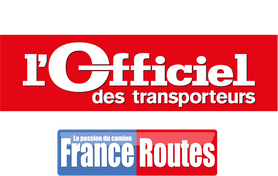